Helping families understand the Tuition Exchange program and process
Janet Dodson
Fall, 2017
Today’s Focus
What is Tuition Exchange
Tuition Exchange details
Tuition Exchange qualifications
Tuition Exchange value
Tuition Exchange fine print
Tuition Exchange – let’s get started
Where to find Tuition Exchange stats
What is Tuition Exchange?
Founded in 1954
More than 665 school choices
A school choice for all 
Potential tuition award program up to full tuition or TE established Set-Rate
2017-18 rate is $35,000
Tuition Exchange is not an employee benefit program
[Speaker Notes: Tuition Exchange is a 501-c3 non-profit association of colleges and universities; it was founded over 55 years ago with the purpose of making careers in higher education more attractive.  This is done through a reciprocal scholarship program, which finances college tuition for the dependents of full-time faculty and staff employed at participating institutions.  
**To be entitled to the Benefit at Bellarmine you must be  employed two years, at this university**]
Tuition Exchange details
In 2016-17 more than 7,200 students were exchanged
662 school members
TE Central located in Bethesda, MD
Organic website www.tuitionexchange.org
General qualifications and 
Requirements?
Export must be a dependent of the eligible employee
Typically an eligible employee is defined as
Staff or Faculty
Full time employee 
Check out your Employee handbook for the specific details
Maintaining the Scholarship
Typically, student must be enrolled as a full time, degree seeking student
Must meet IMPORT schools institutional policies for
Academic performance and 
Personal conduct
Employee must maintain eligible employment at the export school
TE scholarship value?
Actual awarded amount is determined by the IMPORT school
Must be full tuition or set rate – whichever is less*
TE scholarship can be made up of institutional grant funds, federal Pell or Supplement grant dollars, and/or state grant funds
Check with your IMPORT school regarding their FAFSA (Free Application for Federal Student Aid) expectations 
No dollars exchanged
There may be tax ramifications
Check out IRS publication 990 for details or your tax expert




* Public school members may offer a different amount.  Check with the school for actual scholarship amount
Other college costs
Other college costs can include fees, books and even room and board 
These costs are NOT covered by the TE scholarship
A handful of schools do offer a room stipend – ask your IMPORT school
File the FAFSA if you need additional assistance to cover these other costs.
www.FAFSA.gov is the FREE site
The TE fine print
YOU need to ask the following questions of both your employer and the school(s) you are considering 
What is the maximum eligibility?
Eligible for 8 semesters of funding or graduation
What educational programs are included?
Undergraduate
Graduate
Online
Non-traditional campuses
What about summer and study abroad opportunities?
What if the student gets married or the parent is no longer employed at MY School
What is the schools definition of dependent?
Typically the same as the IRS
How competitive is the TE process?
The employee should attend information sessions provided by the employer regarding eligibility criteria 
The student must meet all admission requirements at the schools where they are seeking TE scholarships 
To receive future funding the student must maintain Satisfactory Academic Progress – see college catalog for complete policy
How competitive is the TE process?
The selection process at both the Export and Import schools can be very competitive
Each TE school has their own guidelines, deadlines and application criteria
TE schools have their own guidelines, deadlines and EXPORT selection criteria
It is YOUR responsibility to do your homework regarding both the Export and Import requirements, deadlines and any other specific requirement or expectation
How do I get started?
Visit www.tuitionexchange.org
Checkout the Family tab
Explore TE members
Apply to the schools that best fit your personality and academic pursuit(s)
Ask questions of your employer’s Tuition Exchange Liaison Officer
Watch the Family Guide of how to complete the EZ application
Complete the EZ application online
Be careful to select the right school – many have the same name but are in different states!
Now what?
Contact your Admissions Counselor(s) at each school you have applying … ASKING
Criteria used to determine scholarship recipients
Deadline for applying
What about early decision admission
What percentage of TE applicants were awarded and accepted last year
Value of the TE scholarship
When will I know if I am selected as a TE Scholar
What are the renewal requirements
[Speaker Notes: -]
What information about me is required?
Student’s:
Full time
Last four digits of the social security number
Telephone number
Permanent address
Email address
Starting academic year 
Anticipated college graduation date
Complete the EZ App – at www.tuitionexchange.org inside the FAMILIES tab.
What information is required about my eligible employee?
Full name of parent/guardian
Campus position
Number of years of employment with current employer
Where unusual circumstances arise, the Tuition Exchange Officer has the right and responsibility to ask for documents such as multiple federal tax returns or other official papers that demonstrate you are the dependent of the employee
So where can I find general information ?
Let’s explore the Tuition Exchange website.
www.tuitionexchange.org
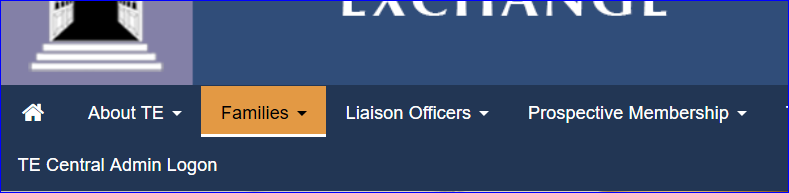 The Families tab is where you will find valuable  information
Not sure who your Tuition Exchange Liaison Officer is – 
Check out the Membership page inside the Families tab – 
you can look up the contact name and secure their email address too
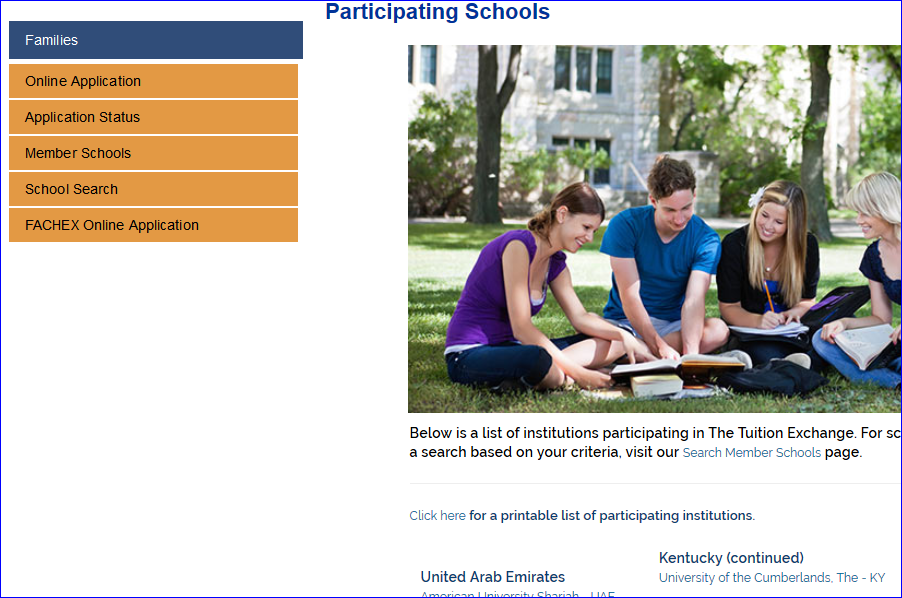 Select Member Schools.  You will discover your Tuition Exchange Officer.   Real-time listing of all active Tuition Exchange member schools, and valuable information including application deadlines and eligible programs.
Inside the School Search option you can even narrow down your search by
 state, award amount and award statistics.  
A word of caution – this information is school provided and is not real time.
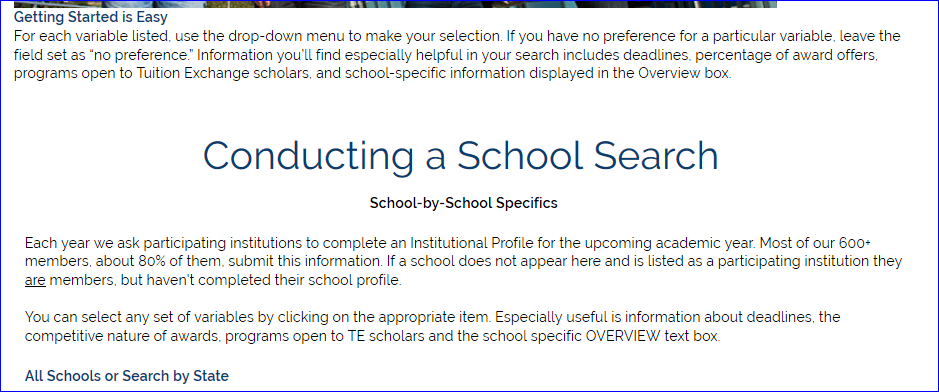 Tuition Exchange does not maintain a listing of every schools major.  If you 
are seeking a specific major, turn your search around.  Who offers the major?
Then check out membership list to see if the school is a TE member.
TE Central expects each member school maintain a balance between the number of Exports and Imports during a rolling 5 year period
This requirement may impact either the Export or Import schools ability to participate in any given year
TE scholarships are not an employee benefit – rather an opportunity because of your employment at a TE member school
Be sure when making campus visits to share with your Admissions Counselor you are seeking a TE Scholarship Export opportunity
Let’s Recap
What is Tuition Exchange
Tuition Exchange details
Tuition Exchange qualifications
Tuition Exchange value
Tuition Exchange fine print
Tuition Exchange – let’s get started
Where to find Tuition Exchange stats
Thank you for attending and best wishes on your student’s college search process

For additional information visit directly with your Export  Tuition Exchange Officer

Tuition Exchange Central is not able to provide individual information about a school or their policies.